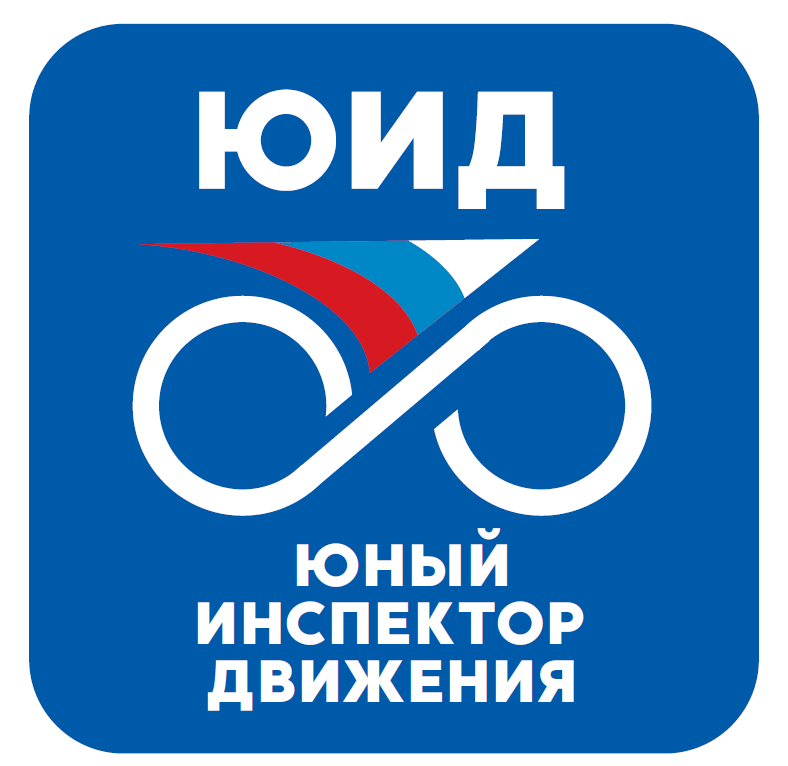 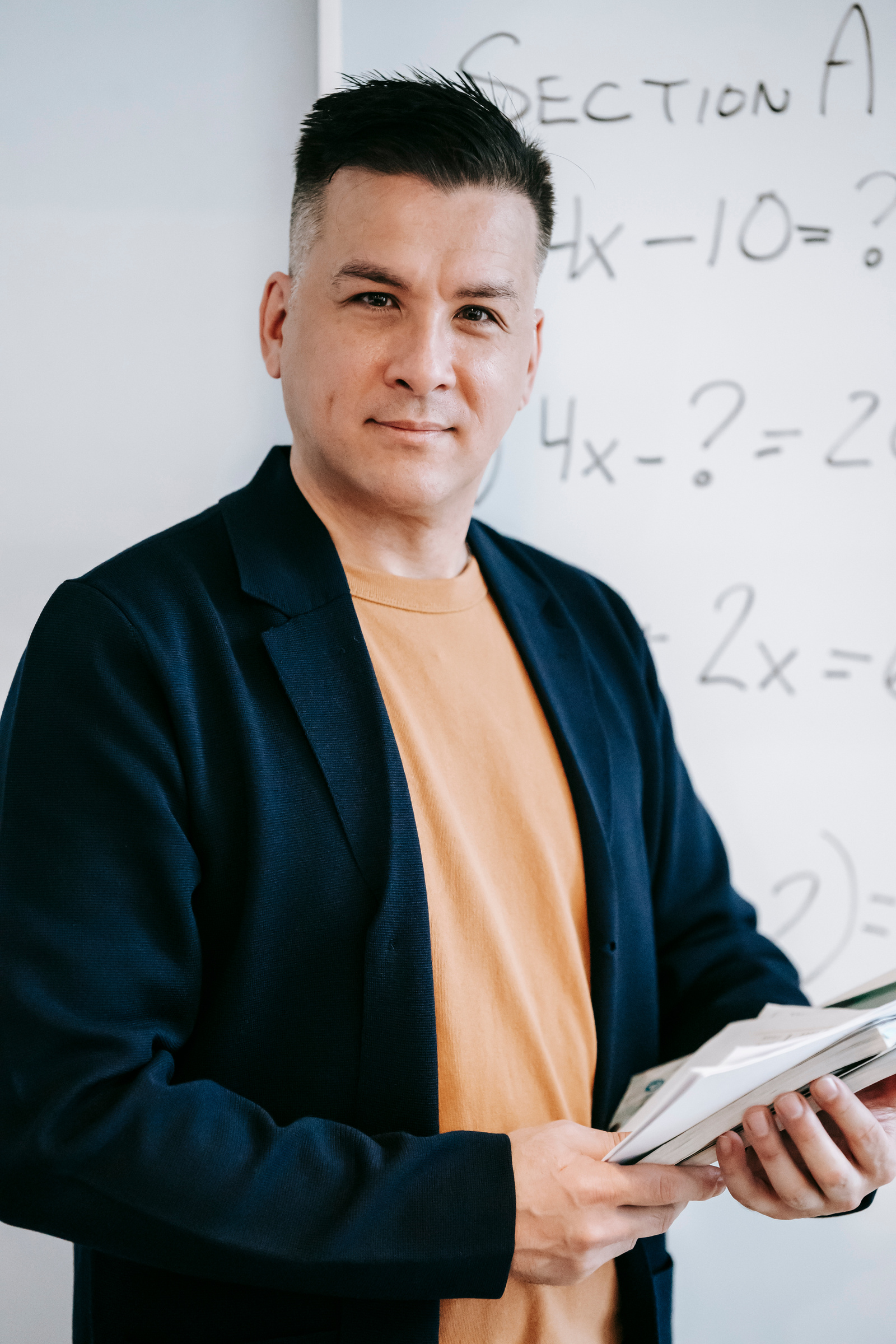 Юные инспекторы движения
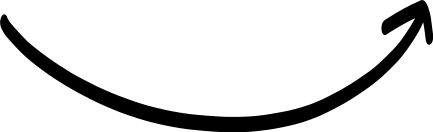 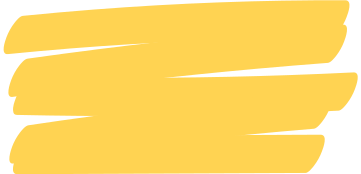 в информационном пространстве
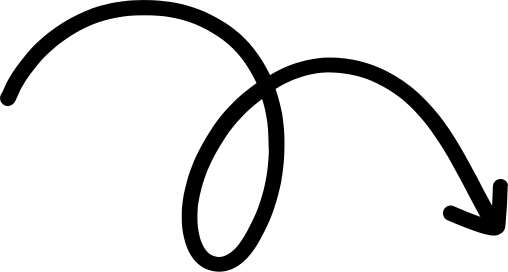 III слет отрядов ЮИД
Страница полезной информации для отрядов ЮИД
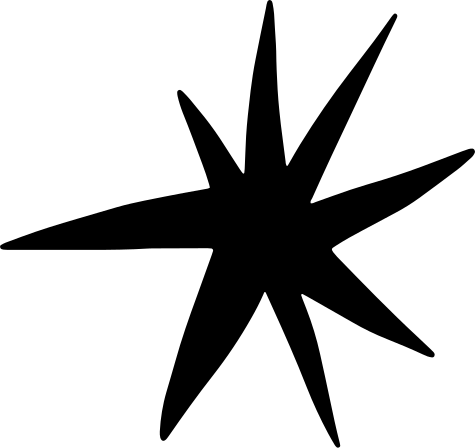 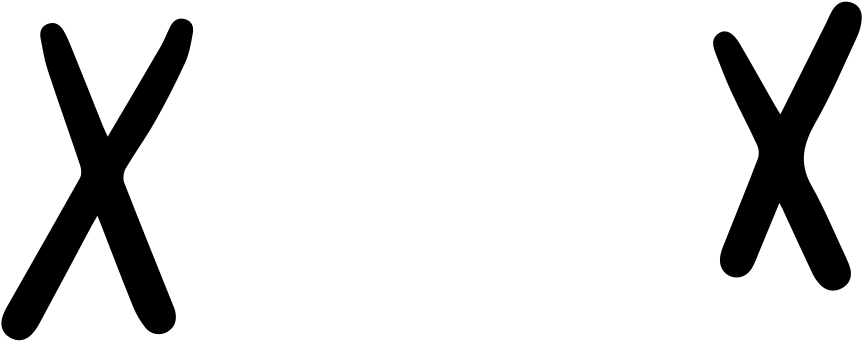 Задачи
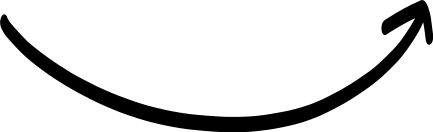 Информирование в школьном аккаунте ( 1 раз в 2 недели)
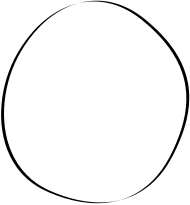 элементы
Пост в городской аккаунт ЮИД (по графику)
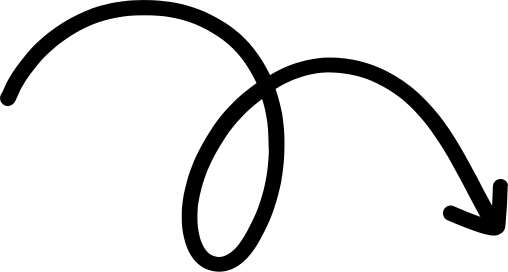 хэштег #ИвановоЮИД
Подпишитесь сами и пригласите друзей!
Инстаграм
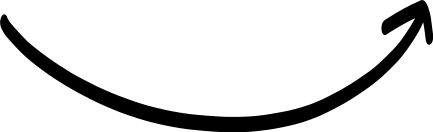 @ivanovo_uid
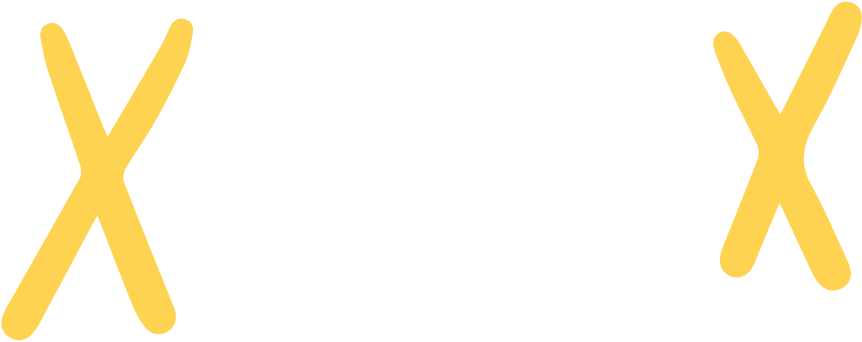 Подпишитесь сами и пригласите друзей!
Вконтакте
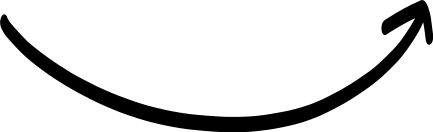 @club192574628
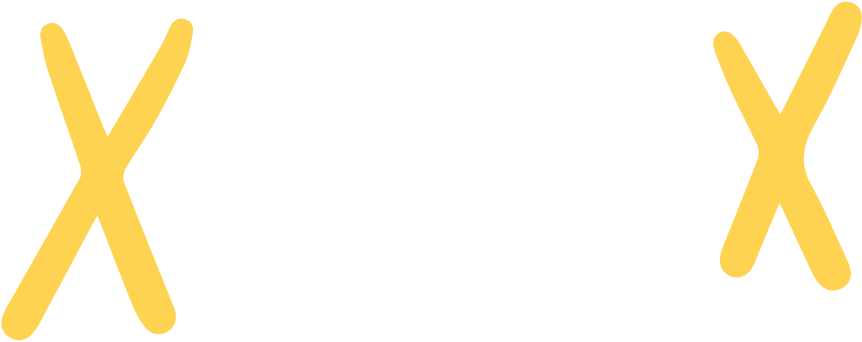 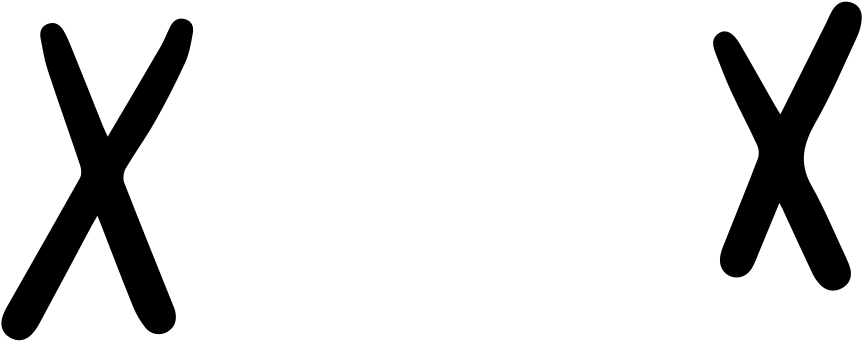 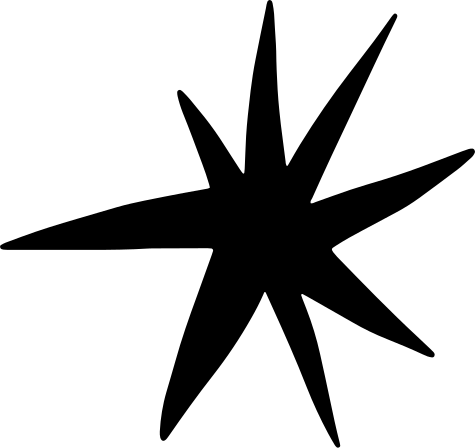 Ведение соцсетей
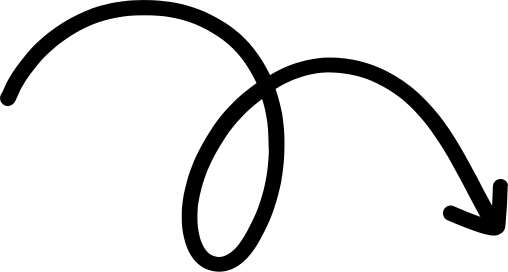 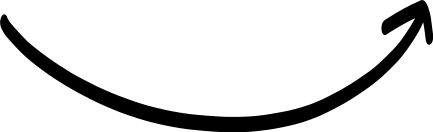 привлечение общественности
популяризация движения ЮИД
пропаганда БДД
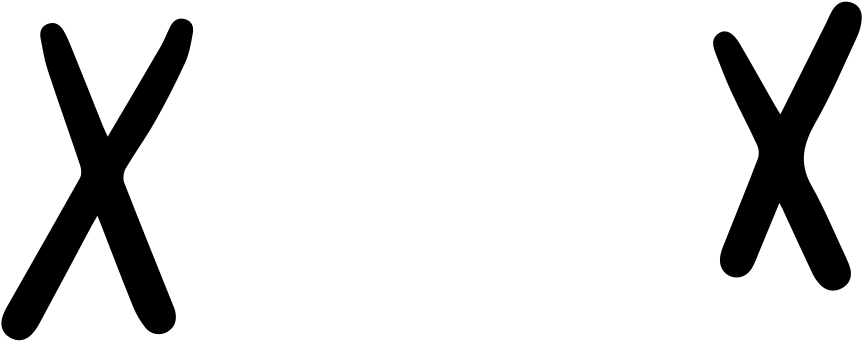 КАЖДОЕ ВОСКРЕСЕНЬЕ
РЕПОСТЫ ШКОЛ
ПОСТ ОТ ОТВЕТСТВЕННОГО ОТРЯДА
ГРАФИК БУДЕТ РАЗОСЛАН ПО ПОЧТЕ
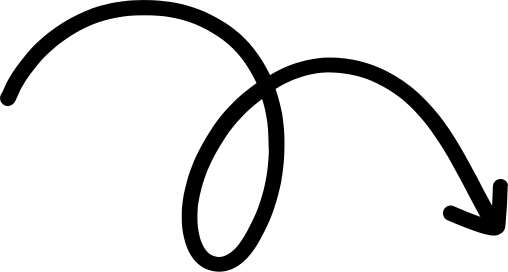 Контент
страниц ЮИД
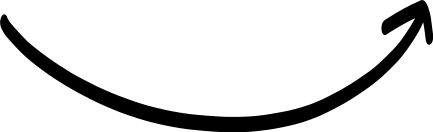 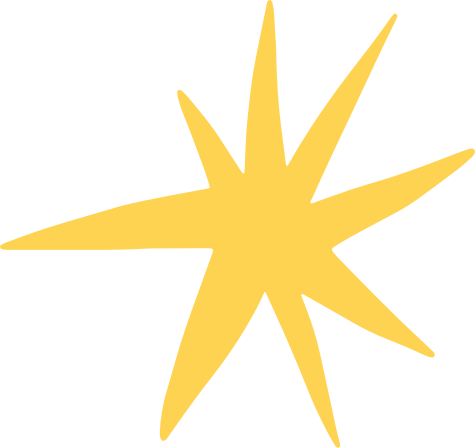 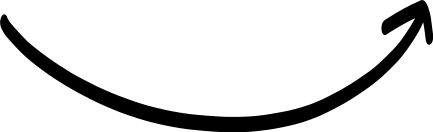 1000 подписчиков
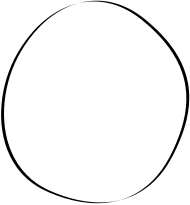 Стратегические
Победа на области
цели
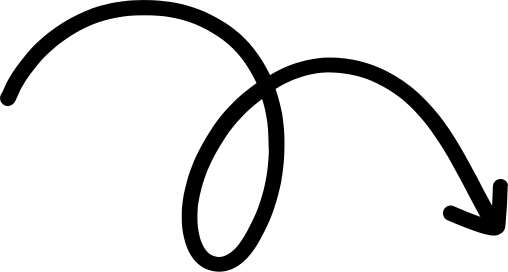 Выход на Россию
Для вопросов и уточнений не стесняйтесь связаться со организатором
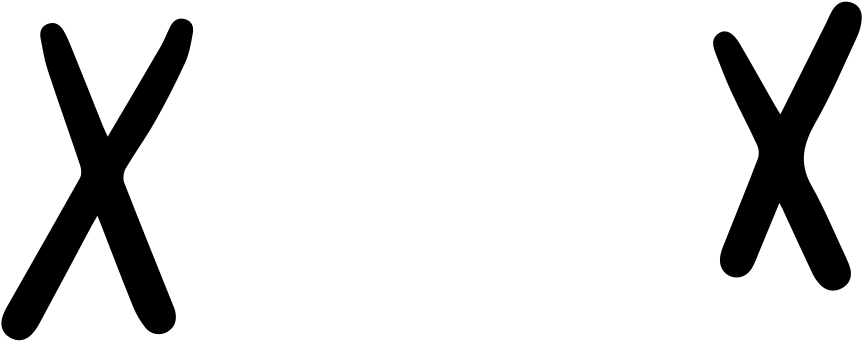 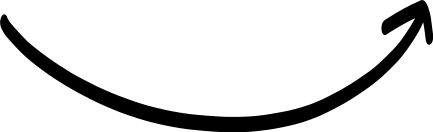 Спасибо!
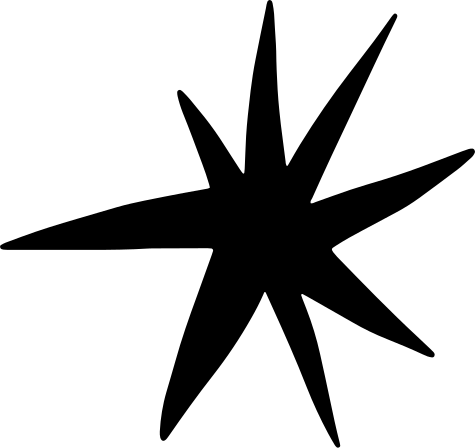 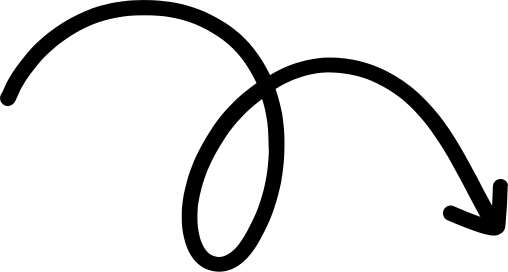 Черкасова Любовь Владимировна
телефон
37-04-15